Analyzing Floodplain Reconnection as a Restoration Method
Dr. Natalie Kruse Daniels
Jen Bowman, Nora Sullivan, Dr. Kelly Johnson, Annika Gurrola, Jordan Pazol, Ashley Widener, Jacob South
VOINOVICH SCHOOL OF LEADERSHIP AND PUBLIC SERVICE
Floodplain Reconnection and Restoration
Purpose:
To establish a connection between stream channel and the surrounding terrestrial environment
Why use this method:
Increased water storage
Increased nutrient storage
Increased resilience to flooding
Reduced erosion
Historically, streams in this area behaved this way.
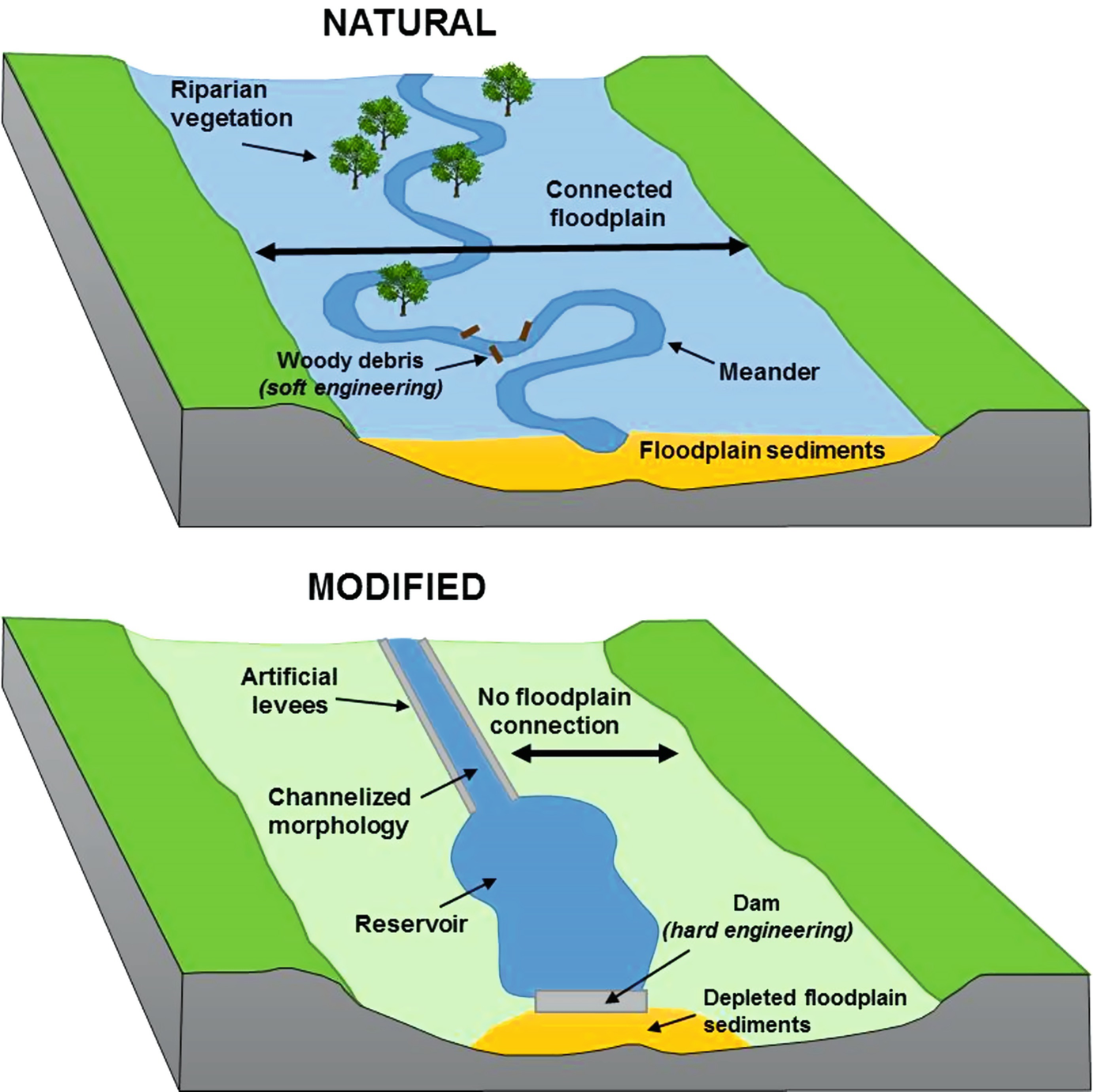 Cooper, Hiscock, & Lovett, 2019
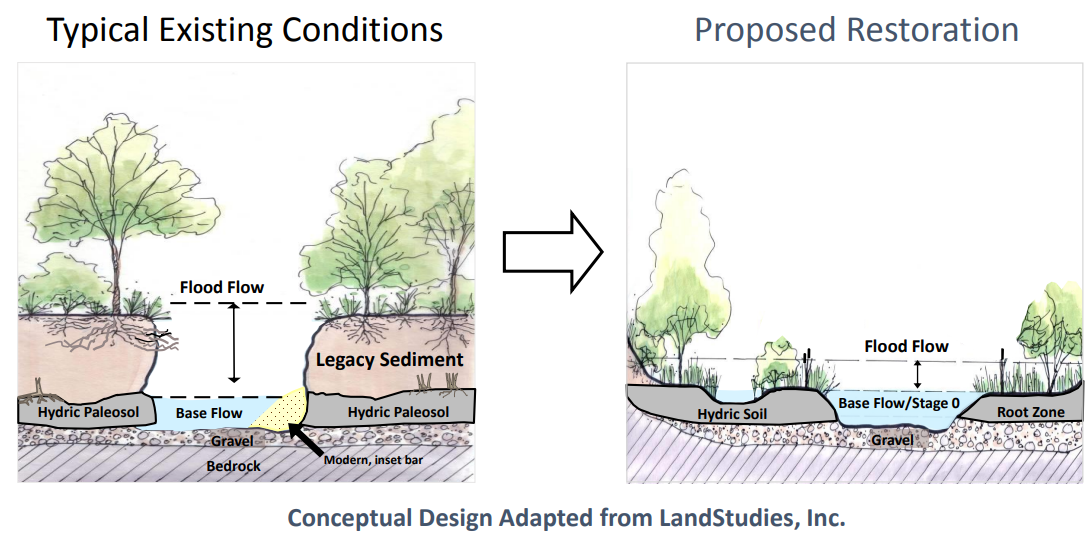 Erosion
High water velocity post rainfall
Increased water storage
Reduced sediment flux into channel
Less SW nutrient export DS
Less sediment export DS
VOINOVICH SCHOOL OF LEADERSHIP AND PUBLIC SERVICE
VOINOVICH SCHOOL OF LEADERSHIP AND PUBLIC SERVICE
VOINOVICH SCHOOL OF LEADERSHIP AND PUBLIC SERVICE
VOINOVICH SCHOOL OF LEADERSHIP AND PUBLIC SERVICE
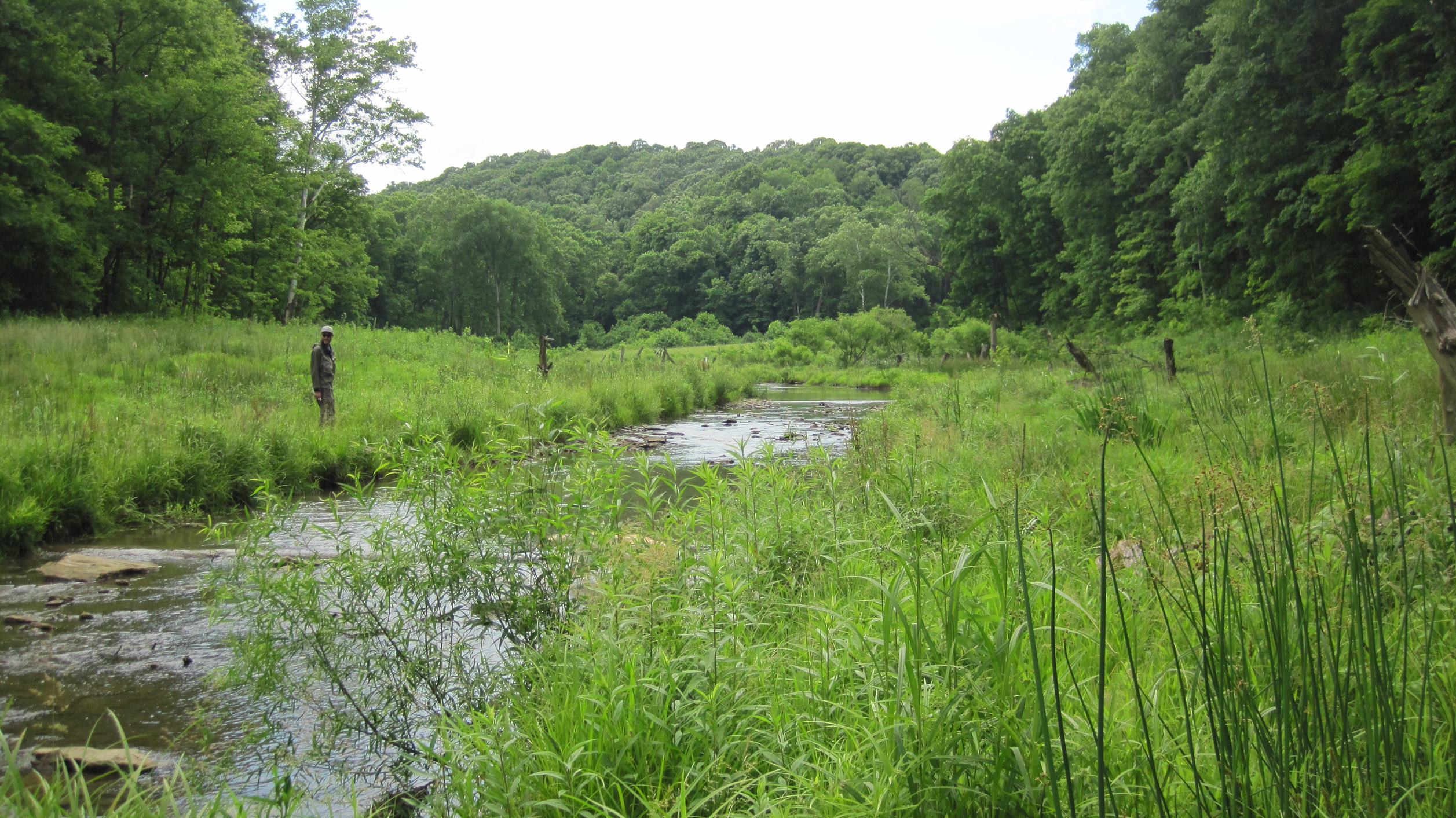 VOINOVICH SCHOOL OF LEADERSHIP AND PUBLIC SERVICE
VOINOVICH SCHOOL OF LEADERSHIP AND PUBLIC SERVICE
VOINOVICH SCHOOL OF LEADERSHIP AND PUBLIC SERVICE
VOINOVICH SCHOOL OF LEADERSHIP AND PUBLIC SERVICE
VOINOVICH SCHOOL OF LEADERSHIP AND PUBLIC SERVICE
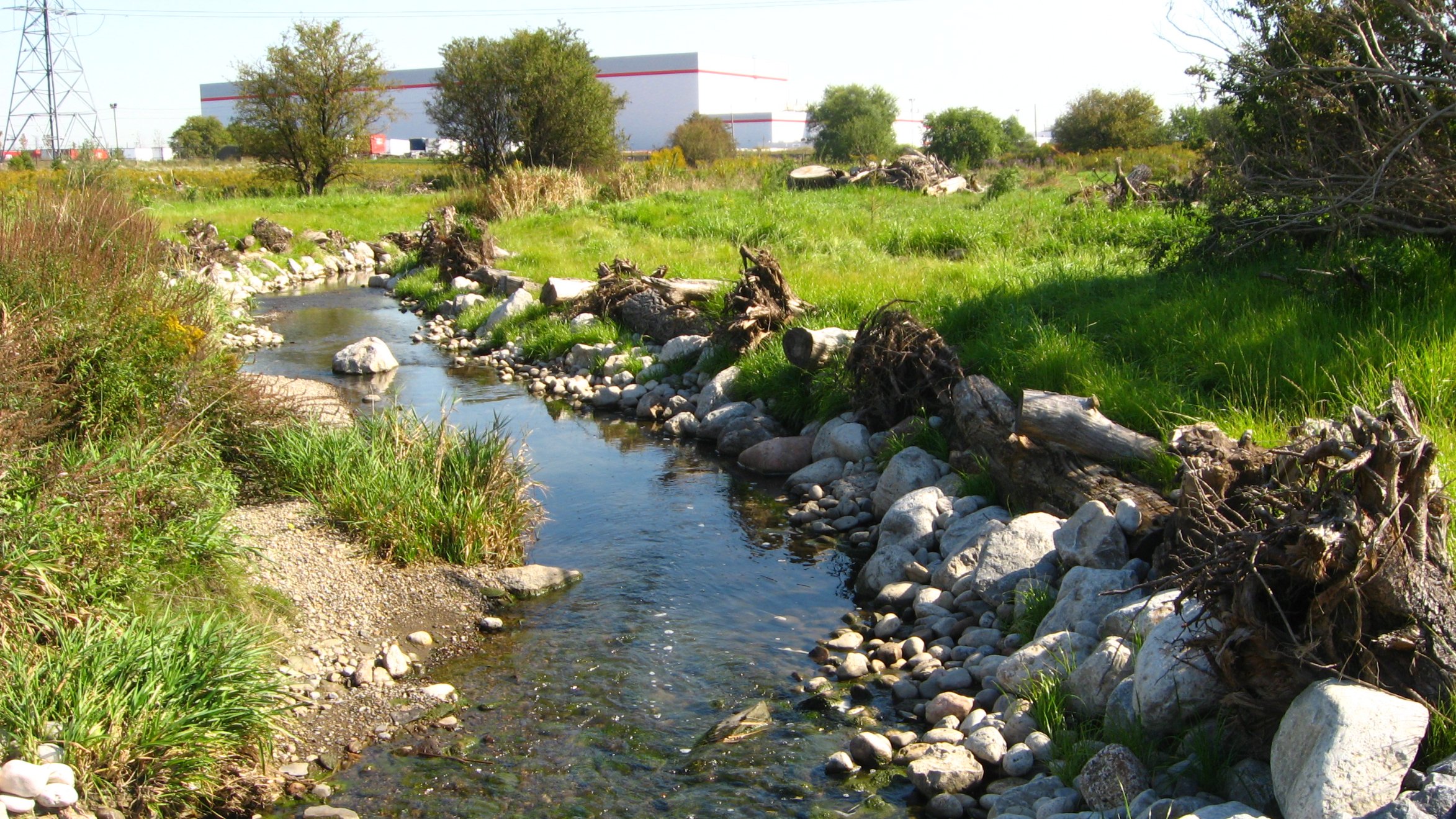 Problems with Form Focused Restoration
Overlooks dynamic nature of streams’ chemical and biological processes
Ignores need for open systems that adjust to changing inputs of energy and material 
Won't encourage return of previously established species (Walter & Merritts, 2008)
https://sustainabletechnologies.ca/home/urban-runoff-green-infrastructure/natural-features-and-systems/natural-channel-design/
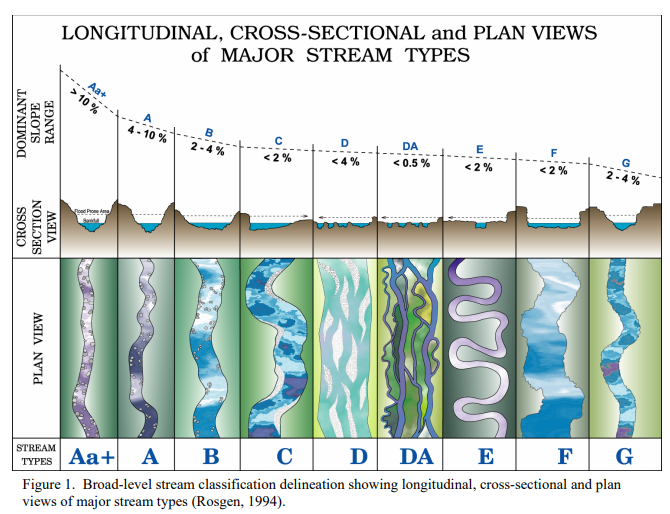 Stream Restoration
Form Based versus Function Based
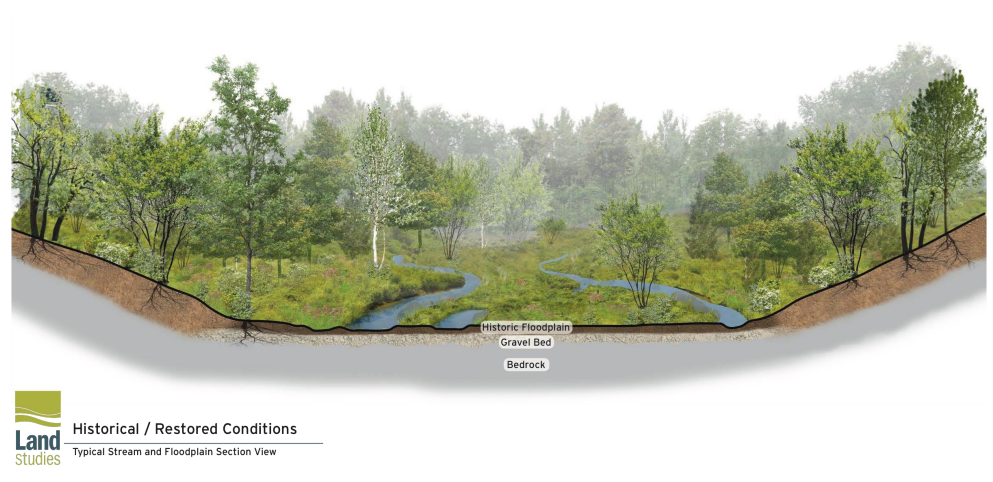 VOINOVICH SCHOOL OF LEADERSHIP AND PUBLIC SERVICE
Sediment Dynamics
Nutrient Cycling
Study Sites
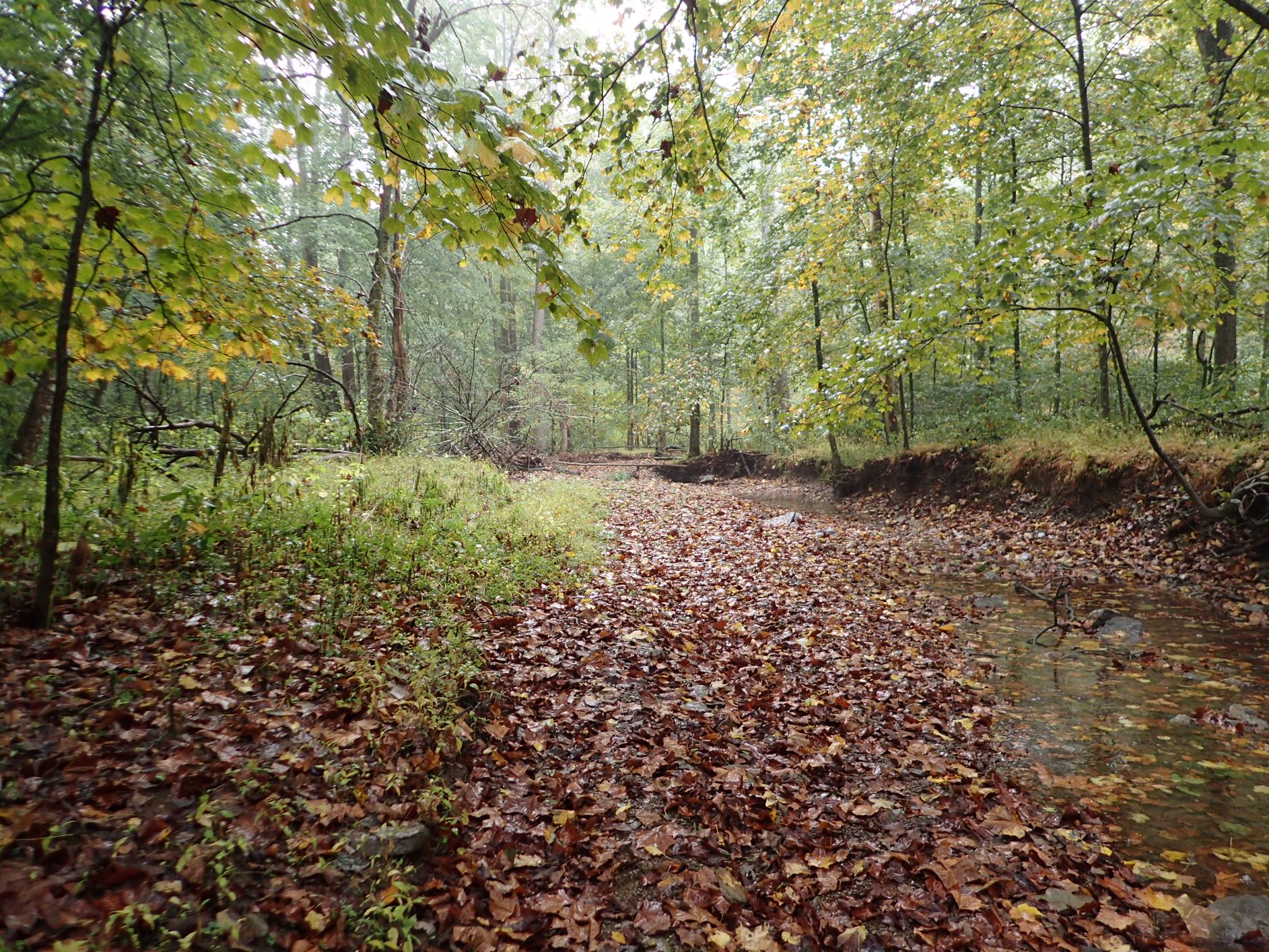 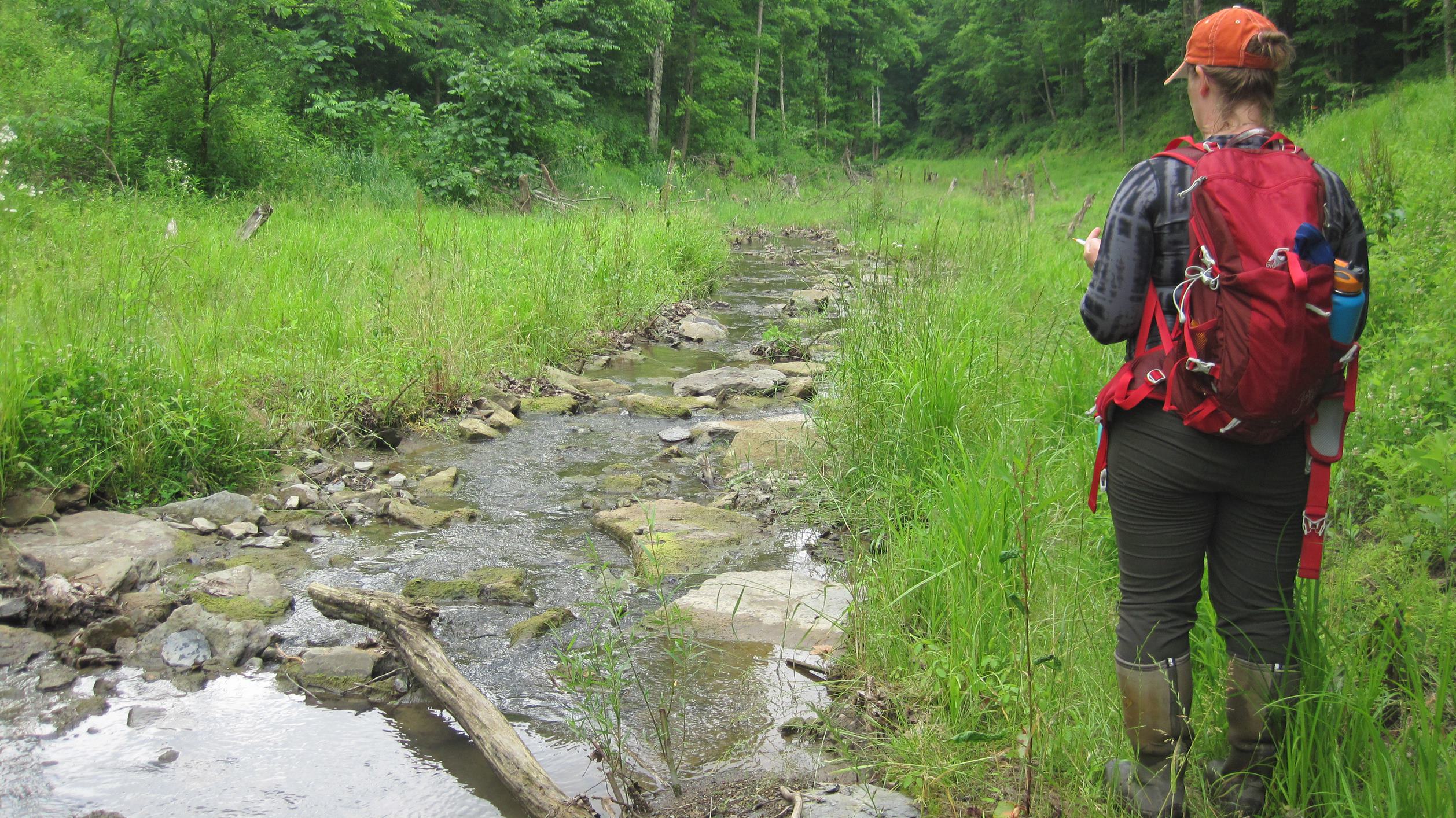 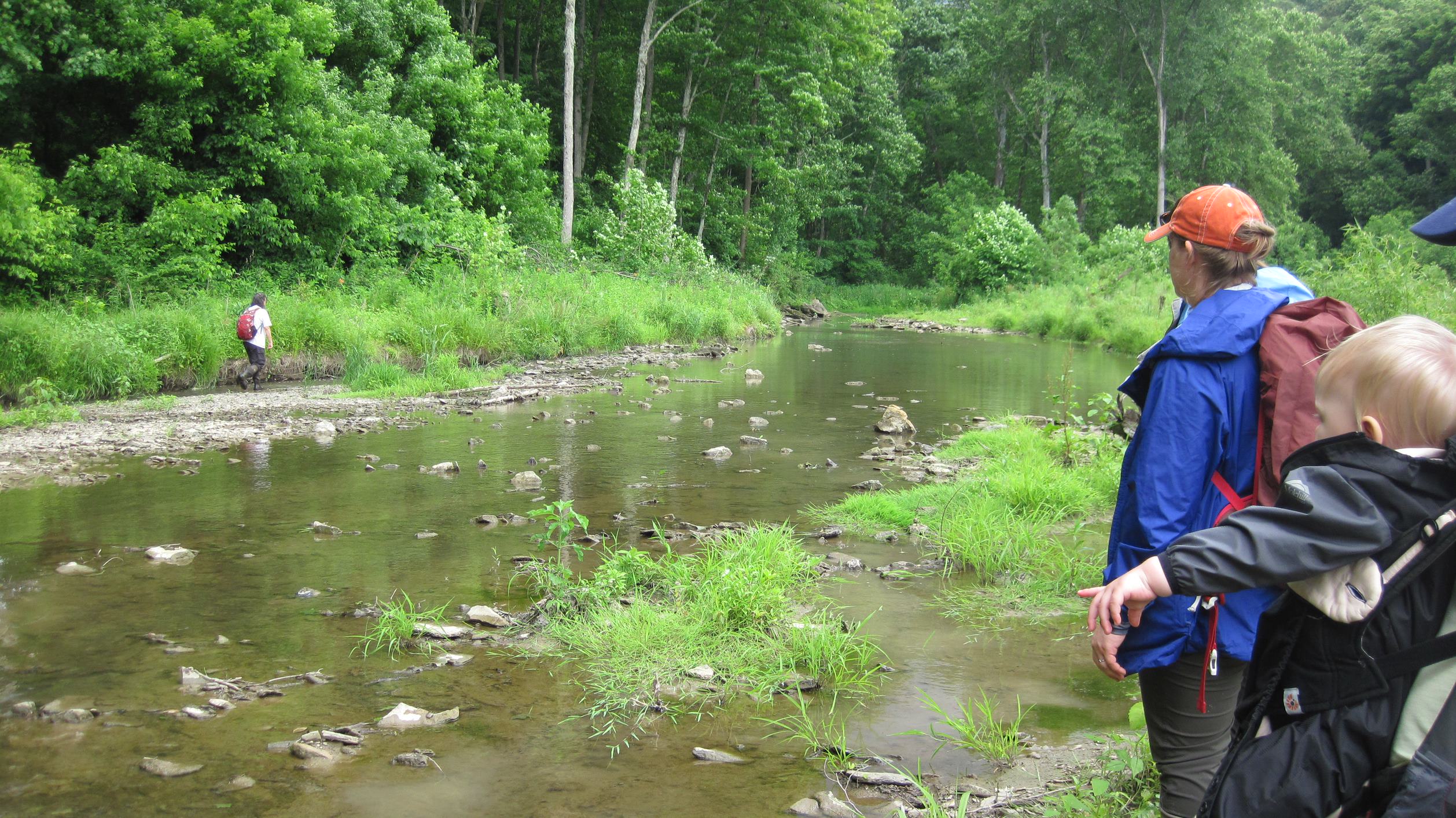 Primary headwaters
Headwaters
Wadeable
Hydrologic Change
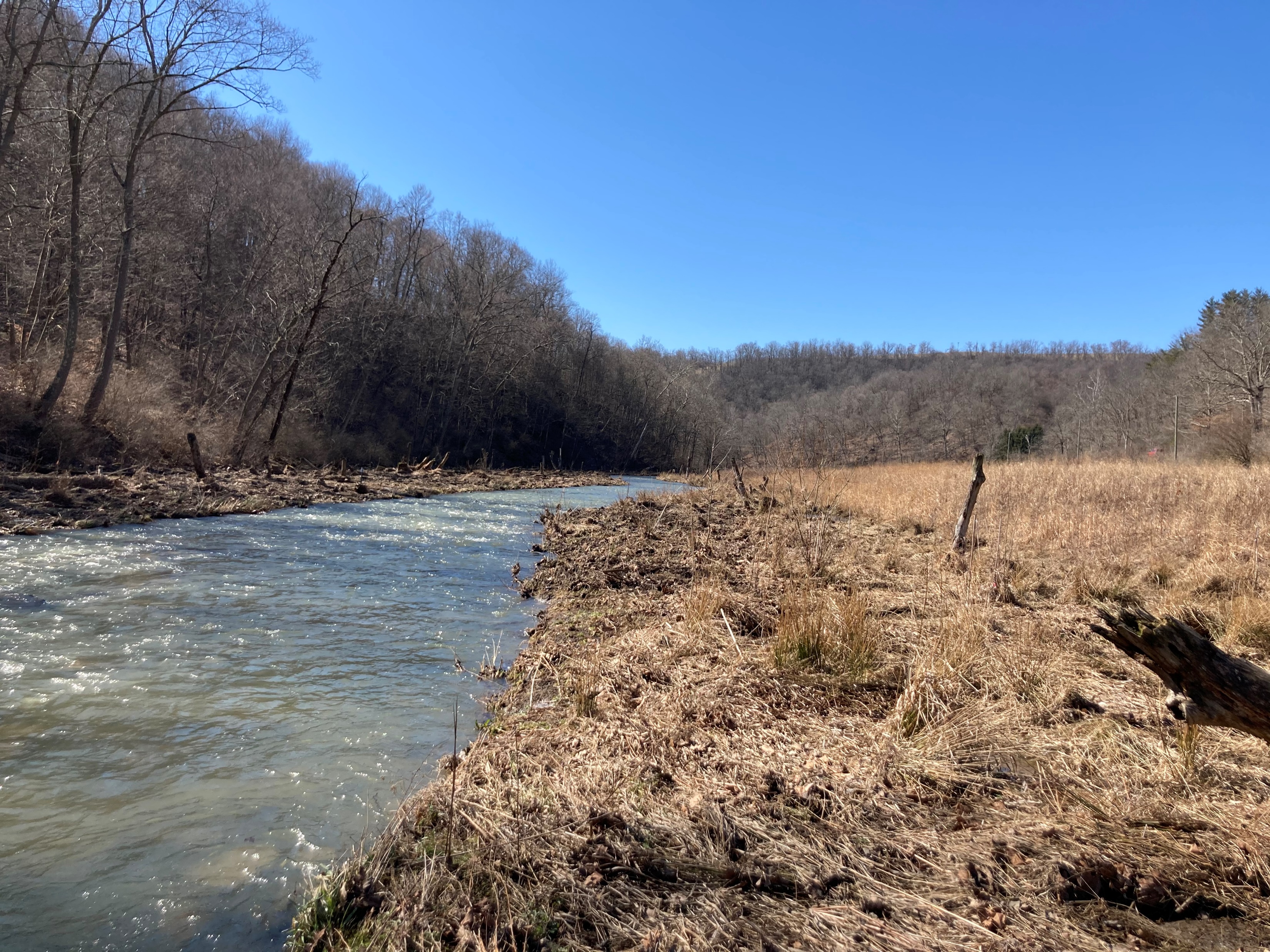 VOINOVICH SCHOOL OF LEADERSHIP AND PUBLIC SERVICE
Daily Precipitation Data
VOINOVICH SCHOOL OF LEADERSHIP AND PUBLIC SERVICE
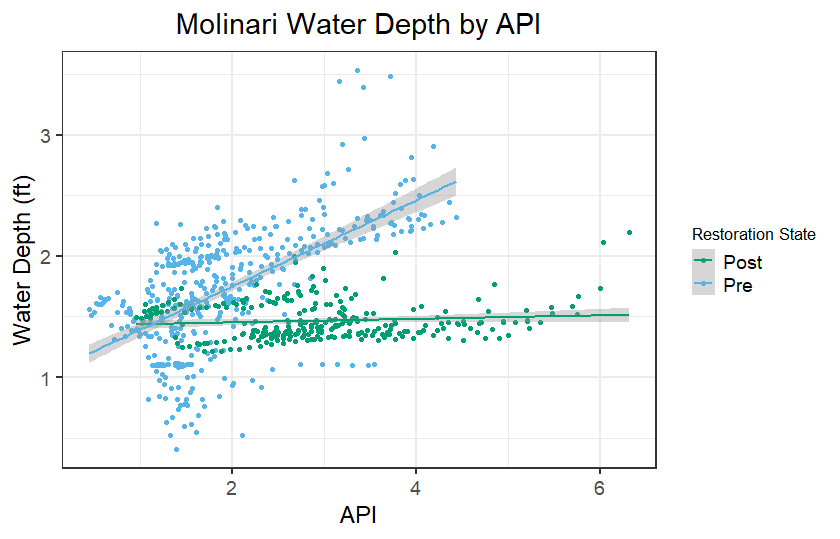 Wadeable streams
Molinari – Slope decreased post-restoration. This means that water level stays fairly consistent over a wide range of wetness and is not influenced by periods of high precipitation nearly as much as it was pre-restoration.
Lebanik – Water level was lower post-restoration. Contrary to the hypothesis, behaves oppositely Molinari and the slope increases post-restoration, meaning that the water level was more influences by periods of high precipitation.
Headwater streams
Beham – Water level was higher post-restoration. Slope increased post-restoration.

Molinari Trib - Slope decreased post-restoration
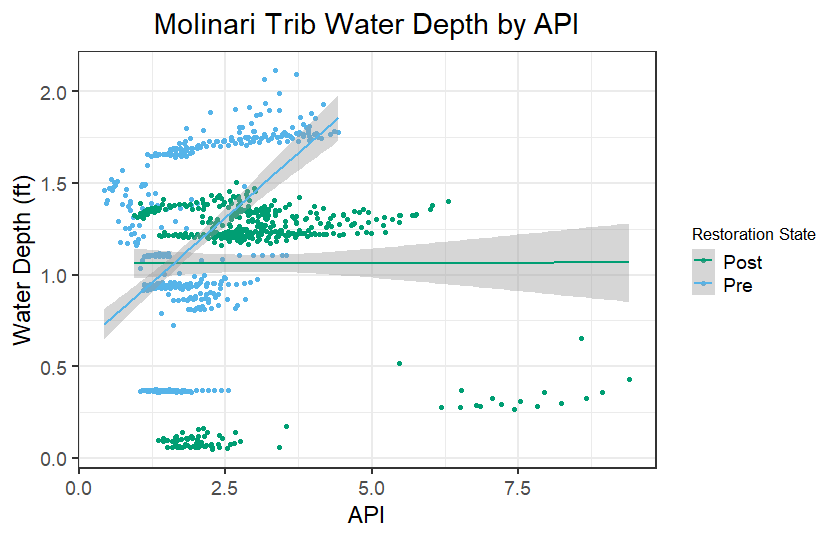 Primary headwaters
McCulley – Slope decreased post-restoration

Unit 4D – no pre-restoration data, but the trendline is flat like most of the other sites post-restoration, so likely a decrease
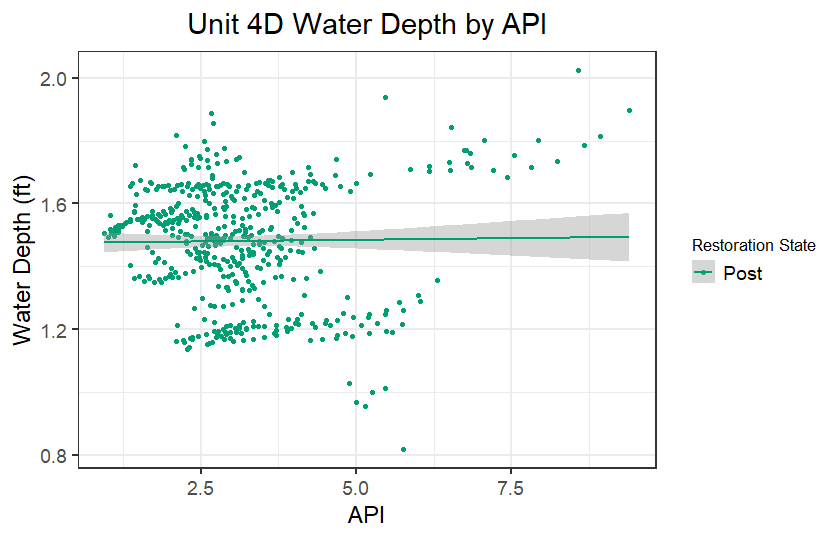 Sediments
VOINOVICH SCHOOL OF LEADERSHIP AND PUBLIC SERVICE
Sediment Dynamics
More fine grained sediment in restored sites
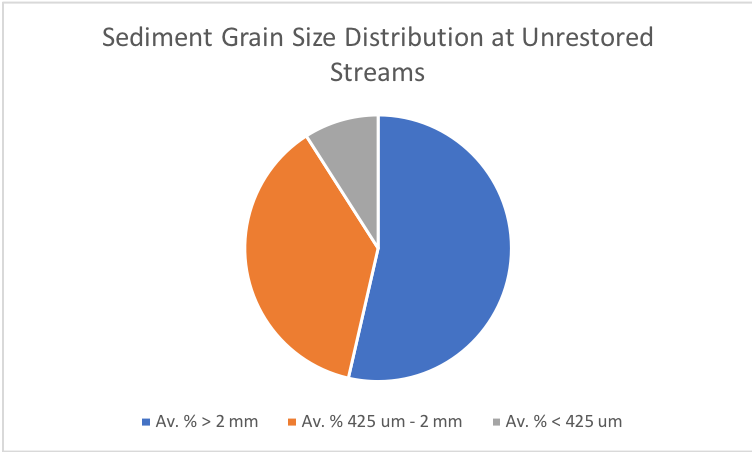 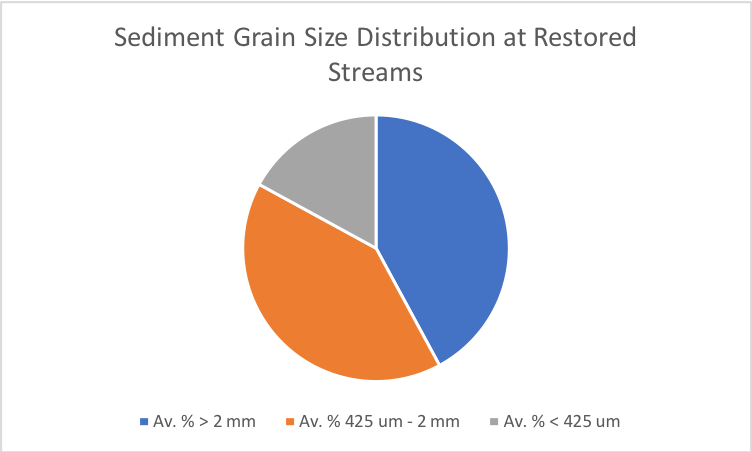 Sediment Dynamics
TSS load export/mi2 was highest in high flow, lowest during low flow
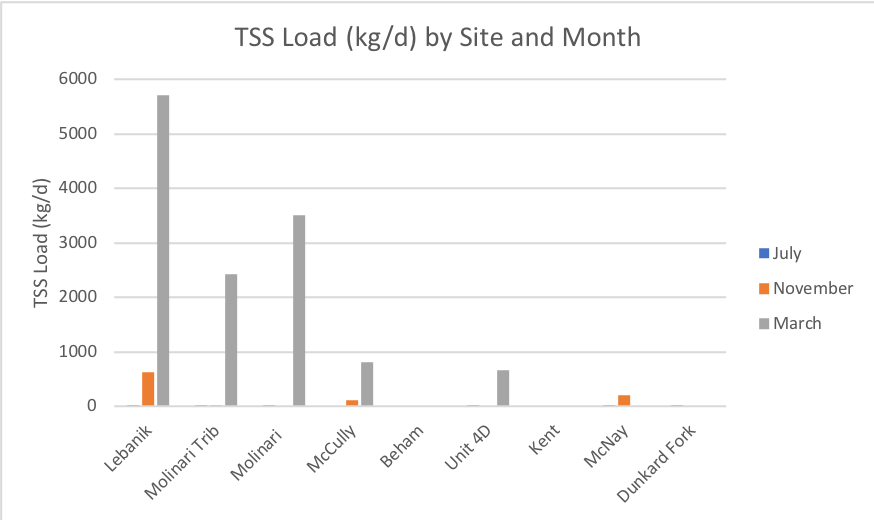 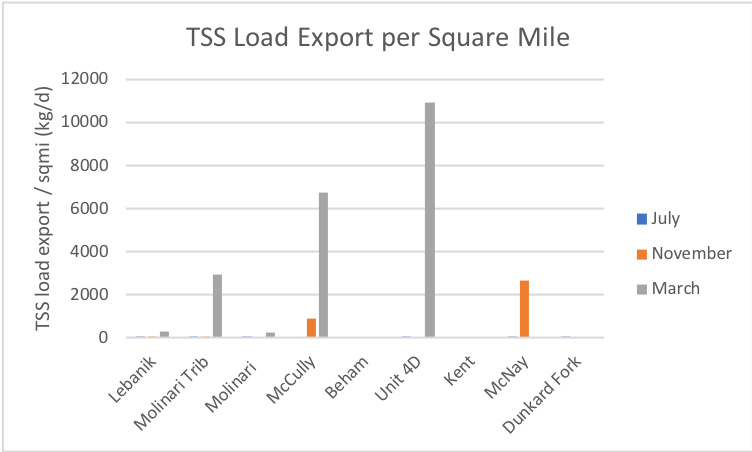 Nutrients
VOINOVICH SCHOOL OF LEADERSHIP AND PUBLIC SERVICE
Sediment Nutrients
More N and P in restored sites
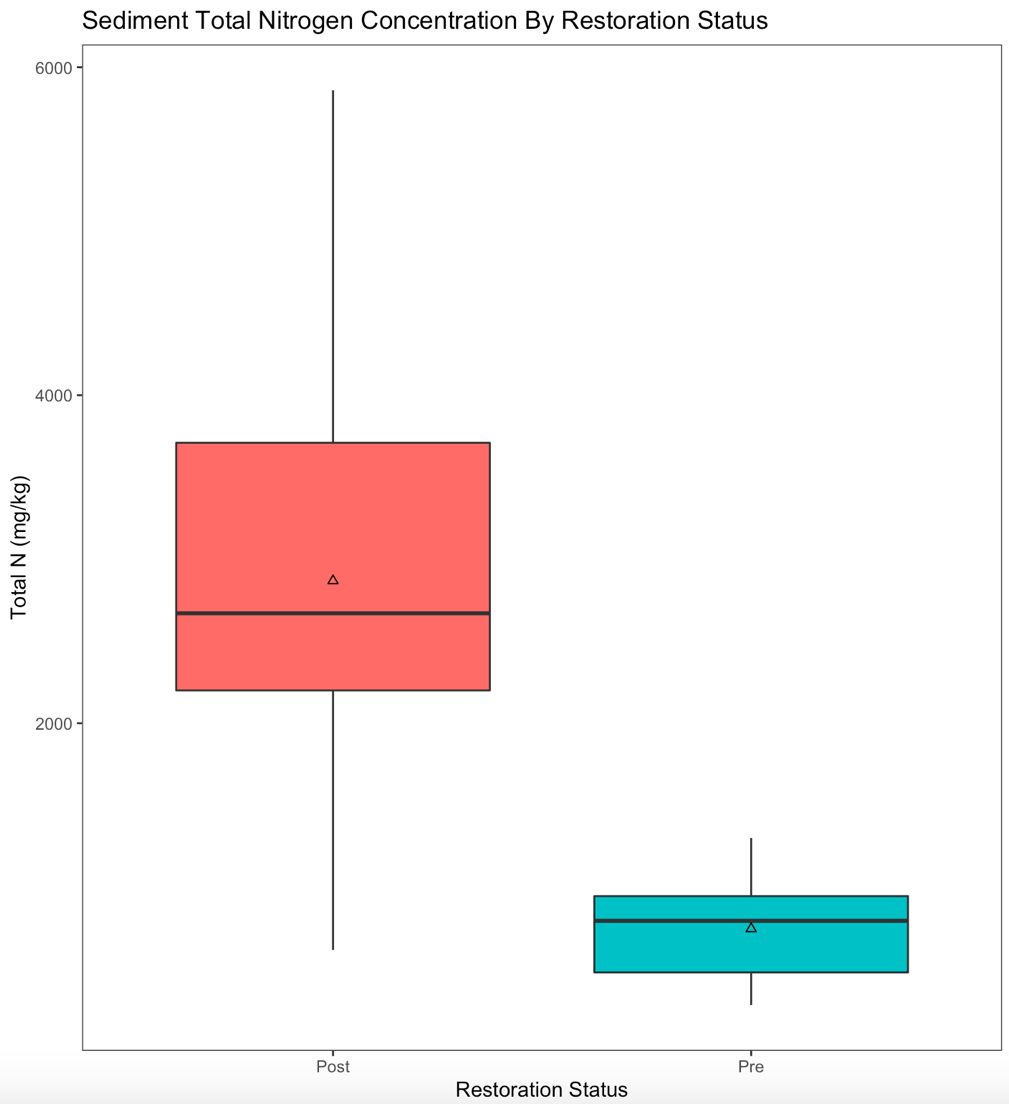 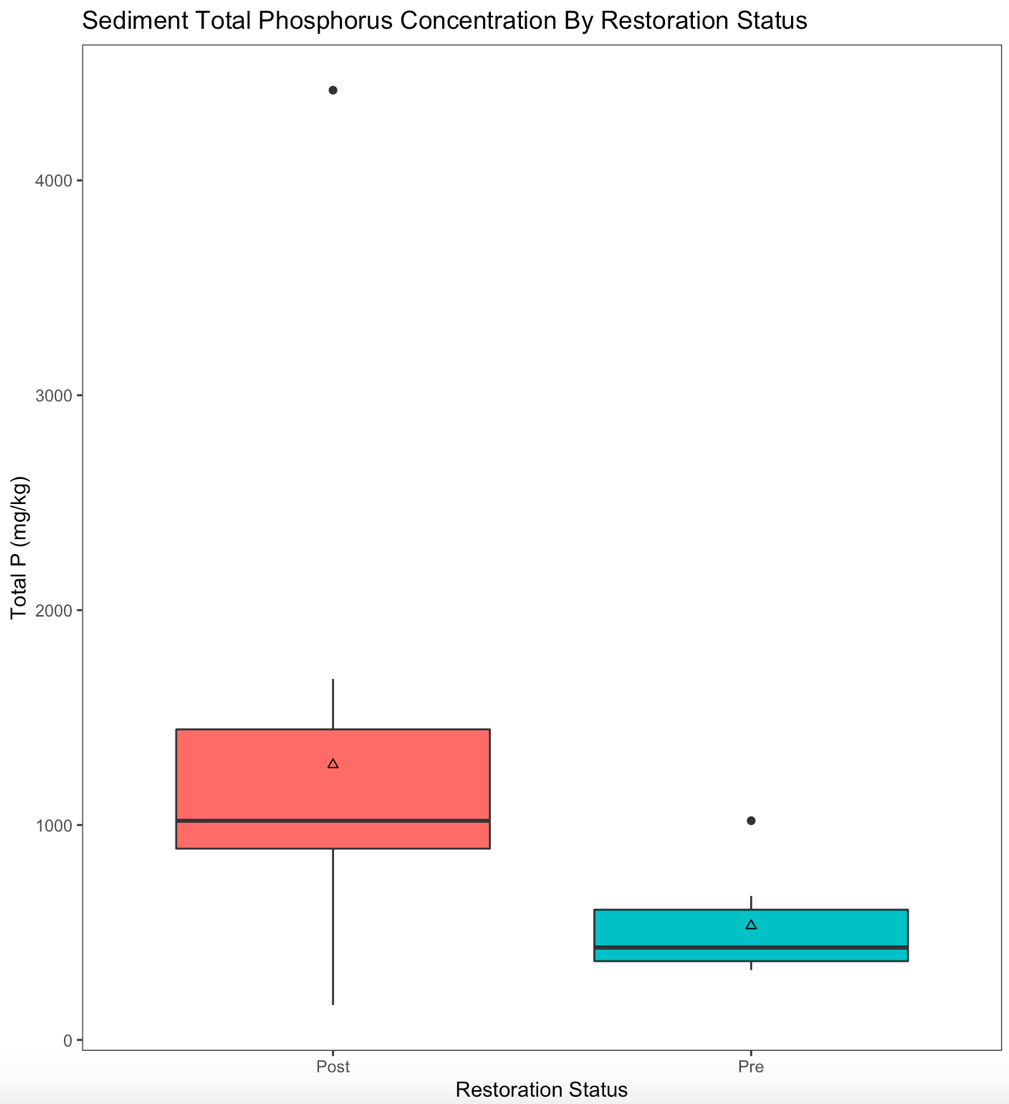 P = 0.014
P = 0.008
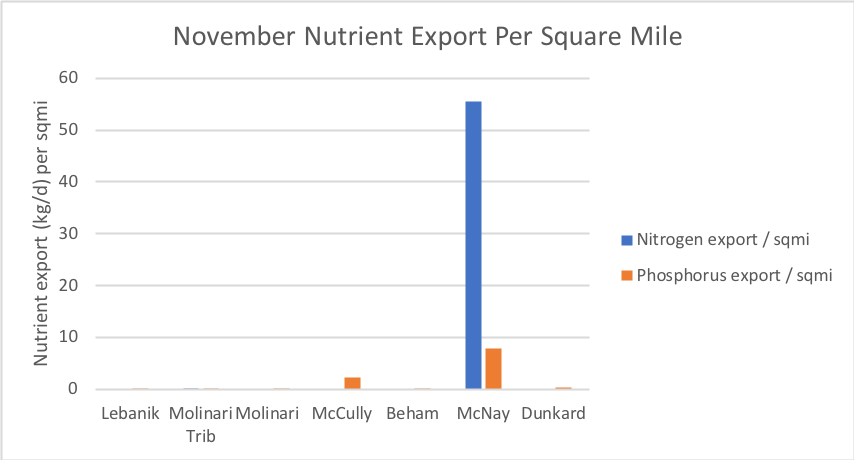 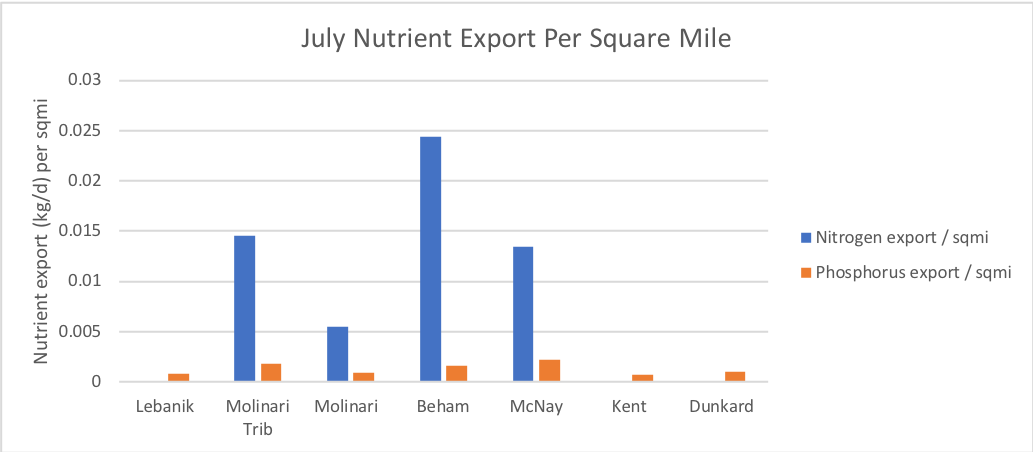 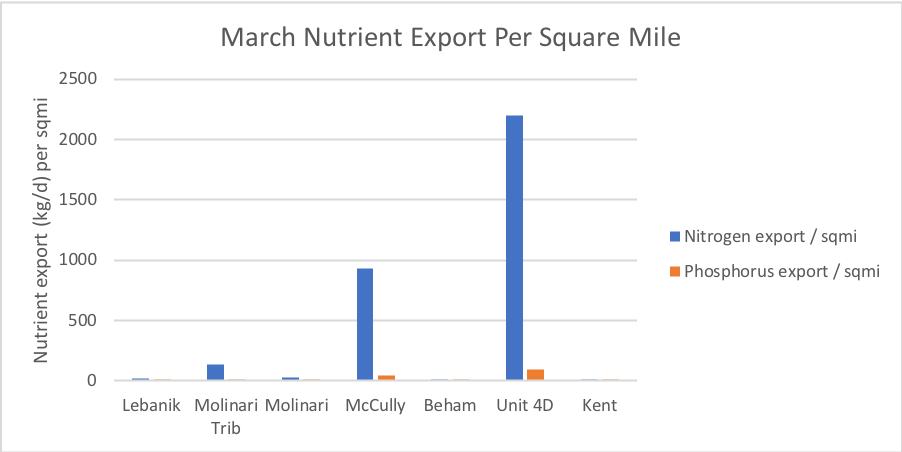 Floodplain Nutrient Interactions: PW and SW
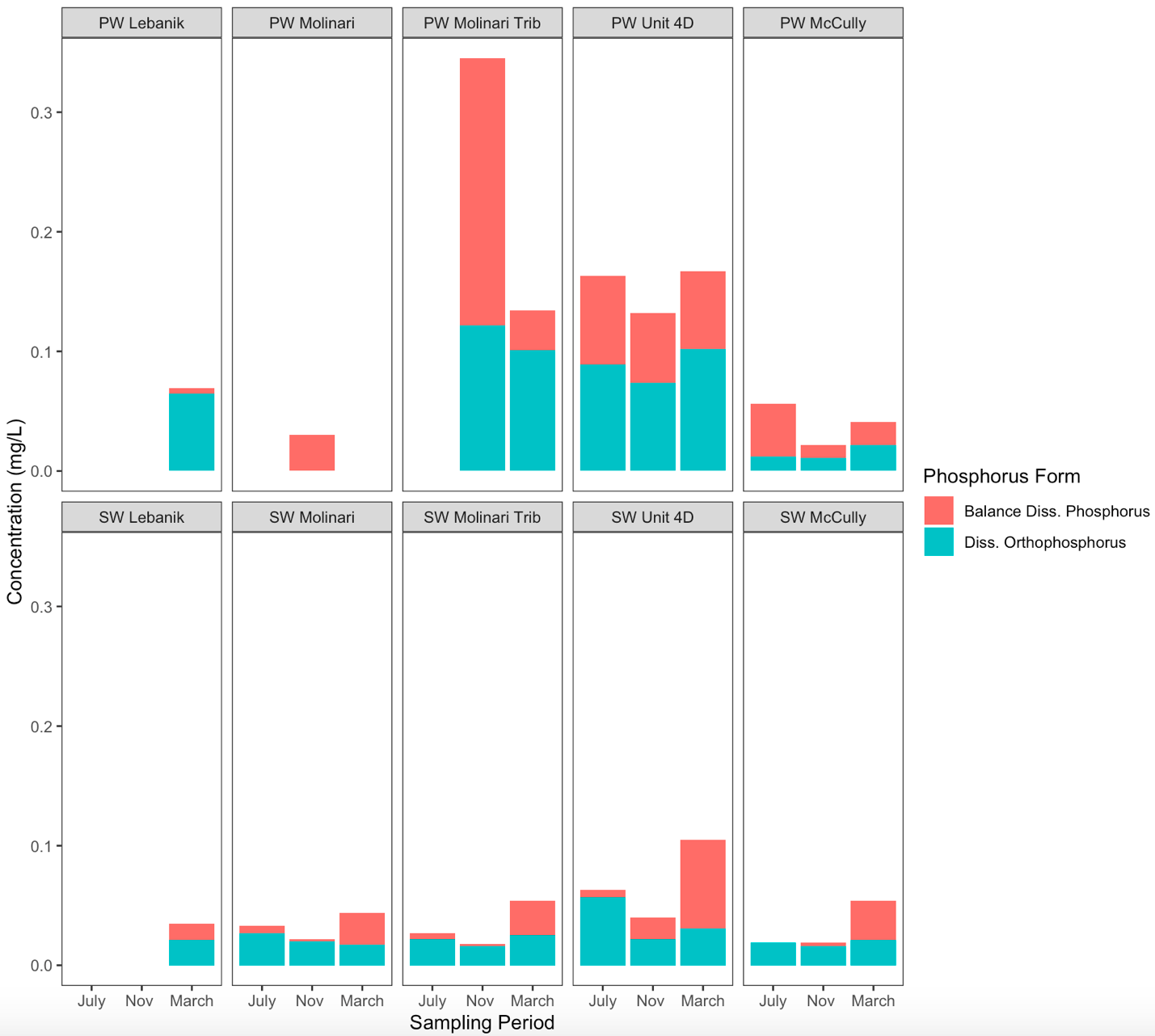 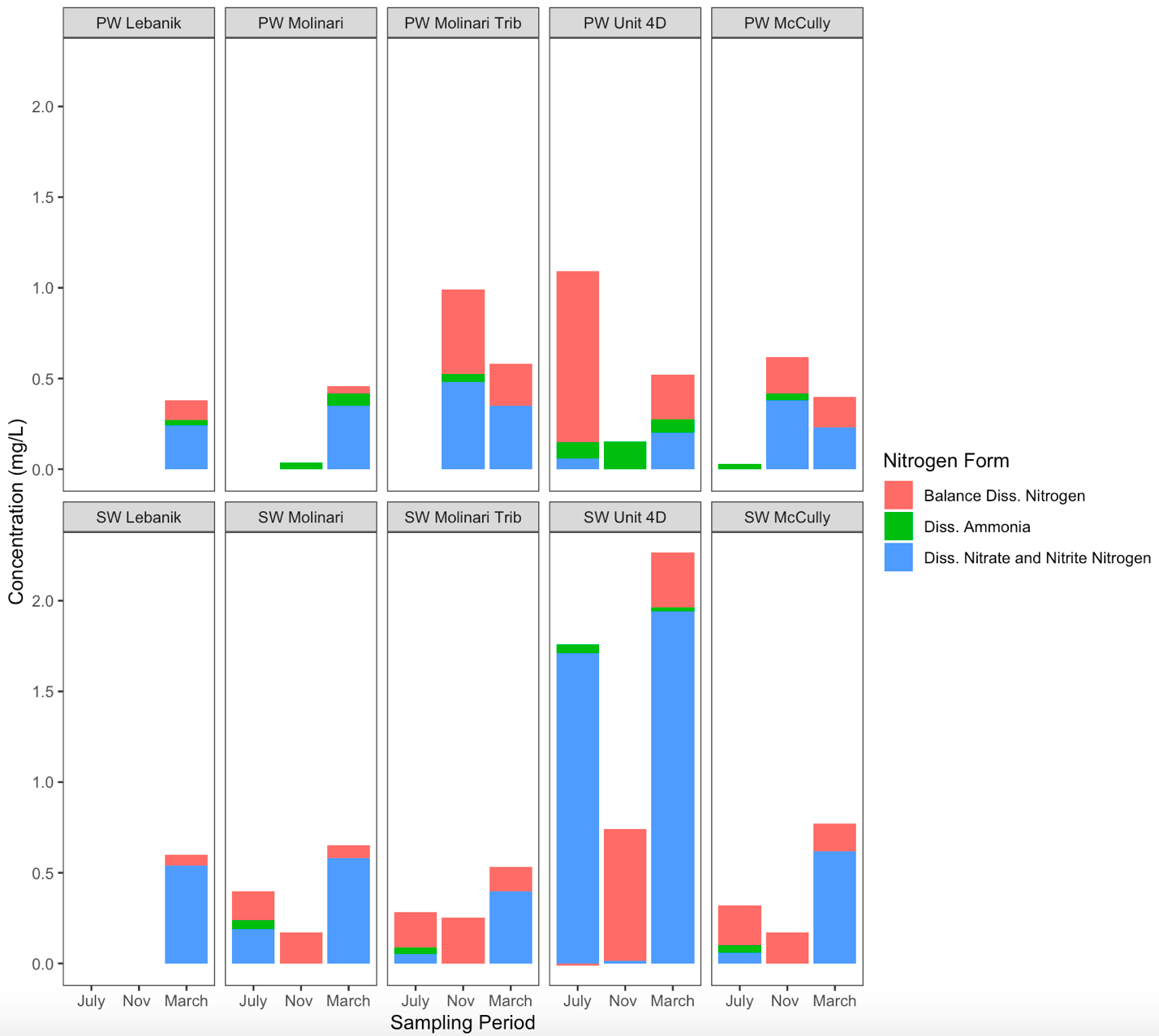 P = 0.017
Summary
Floodplain Reconnection:
Tends to have less “flashy” storm response, limiting erosion
Retains fine grained sediments
Retains sediment-bound nutrients
Retains phosphorus in floodplain wetlands
VOINOVICH SCHOOL OF LEADERSHIP AND PUBLIC SERVICE
Thank you!
Dr. Natalie Kruse Daniels
Master of Sustainability, Security, and Resilience (online)
Master of Science in Environmental Studies (in person)
Ohio University
krusen@ohio.edu
VOINOVICH SCHOOL OF LEADERSHIP AND PUBLIC SERVICE